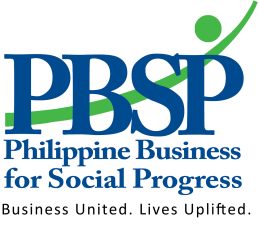 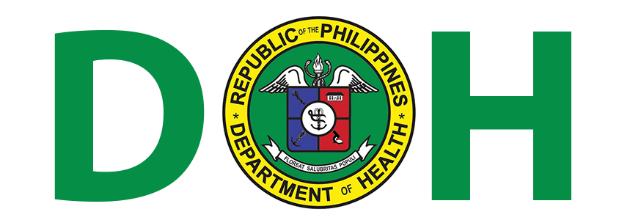 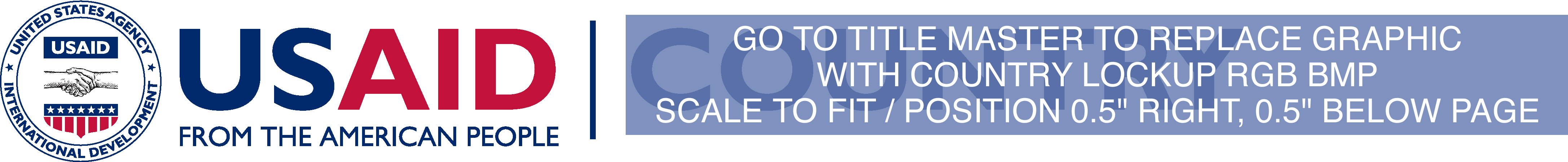 BASIC PRINCIPLES OF GAME THEORY AND PARTICIPATORY 
DECISION-MAKING
by
Atty. Benedict Gonzales
Trainers’ Training
on Local Health Policy-Development  
for TB Control Implementation
Anchored on Evidence-Based Legislation 
and Participatory Decision-Making
Participatory Decision-Making
An approach in which everyone who has a stake in the intervention has a voice, either in person or by representation
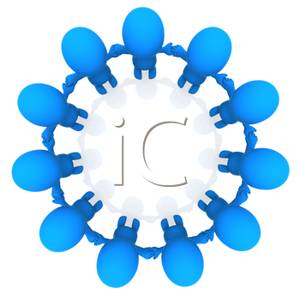 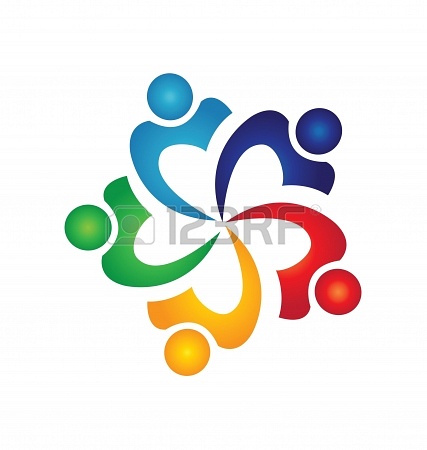 Participatory Decision-Making
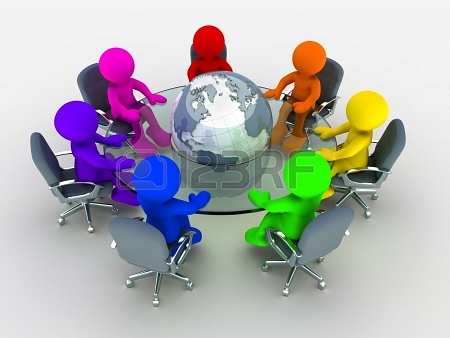 Staff of the organization that will run it, members of the target population, community officials, interested citizens, and people from involved agencies, schools, and other institutions ─ all should be invited to the table
Participatory Decision-Making
Everyone's participation should be welcomed and respected, and the process shouldn't be dominated by any individual or group, or by a single point of view

That's the ideal but the reality may often be quite different

Some people might not want to be involved - they may feel it takes too much time, or they don't have the skills needed
Participatory Decision-Making
Particular individuals or groups may feel left out and disrespected if not invited to participate

The process may be a rubber stamp for ideas that have already been developed

Some people's opinions may be listened to more carefully than those of others

In some of these situations, a participatory process can cause many problems
Meaning of the Term “Participatory”
Implies that you will not just ask for someone's opinion before you do what you were going to do anyway

Rather that each participant becomes an important contributor to the process

A true participatory approach is one in which everyone's perspective is considered
Meaning of the Term “Participatory”
That doesn't mean that people can't challenge others' assumptions, or argue about what the best strategy might be

It does mean, however, that everyone's thoughts are respected, and it isn't necessarily assumed that the professionals automatically know what's best

Everyone actually gets to participate in the process, and has some role in decision-making
Meaning of the Term “Participatory”
Many low-income/minority individuals and groups feel that they have no voice in society, that they are not listened to even when they are asked for their opinions

True participation means that everyone has a voice which must be acknowledged

Acknowledgment also implies having enough respect for another's opinion to argue with it, and not to treat it with “reverse condescension”
Meaning of the Term “Participatory”
A truly participatory process would include not only everyone being heard, but also everyone thrashing out ideas and goals, and wrestling with new concepts

In order for this to happen, those with less education and "status" often need extra support, to learn the process and to believe that their opinions/ideas are important and worth stating

All of this takes time, but the rewards are great
Advantages of the 
Participatory Approach
Participation carries with it feelings of ownership, and builds a strong base for the intervention in the community

If people are integral to the planning, implementation and assessment of a 	community intervention, then that intervention will be theirs

They have a stake in it not only as beneficiaries or staff or sponsors, but as originators; they will do what they can to see their work succeed
Advantages of the 
Participatory Approach
It ensures that the intervention will have more credibility in all segments of the community

Because it was planned by a group representing all segments of the community

If people know that others with the same point of view and experience as theirs were instrumental in the intervention, they will assume that their interests were attended to
Advantages of the 
Participatory Approach
It avoids pitfalls caused by ignorance of the realities of the community

For instance, if Muslims are part of the intervention in a community which includes many followers of Islam, they will know that lunch meetings during Ramadan are not likely to work

Long-time community members will know what has failed in the past, and why, and can keep the group from repeating past mistakes
Advantages of the 
Participatory Approach
Bringing a broader range of people to the process provides access to a broader range of perspectives and ideas

It involves important players from the outset; hence, the support and cooperation of that important, particular individual/agency/group is assured
Advantages of the 
Participatory Approach
It can provide an opportunity for disenfranchised groups to be heard, and teach the community to listen 

It teaches skills which can help to improve the community in the long term

People learn to do planning, run meetings, analyze data, construct strategic plans - in short, to become community resources and 	leaders
Advantages of the 
Participatory Approach
It can bring together and establish ties among community members who might normally have no contact

Such relationships - between low-income people and business leaders, for instance - are not only supportive of the intervention, but may help to create long-term relationships and break down barriers 	in the community
Advantages of the 
Participatory Approach
A participatory process builds trust

Between the organization and the community, and among the individuals involved

This trust can serve as a foundation for future community development and action

It reflects the mission/goals of grass roots/community organizations because of its collaborative, inclusive methods
Advantages of the 
Participatory Approach
It implies respect for everyone in the community and, thus, sets a standard for community participation and empowerment that other organizations may feel compelled to follow

Logically, a participatory process should be effective since it includes the views of everyone affected, and should work to assure that all assets/needs are identified and addressed
Advantages of the 
Participatory Approach
Finally, it does things the way they should be done

It respects everyone's intelligence, values, ideas and experience

By empowering the community and the target population, your organization can give substance to its ideals

It is almost always the most ethical way to plan a community intervention
What are the Disadvantages 
of the Participatory Approach?
A participatory process almost always takes a longer time to implement

A diverse group always takes longer to make decisions and come to conclusions than does an individual or small group

It could take so long that an opportunity is missed, or that valuable time is lost that could be spent addressing the problem
What are the Disadvantages 
of the Participatory Approach?
Members of the target population or the community may not agree with the "experts " about what is needed

This may point out serious flaws in a proposed plan, and acknowledging and addressing those flaws may be difficult

It may also mean that the target population or community simply don't know or understand why the intervention is in fact a good idea
What are the Disadvantages 
of the Participatory Approach?
Often, the most difficult part is to make sure that the "experts" actually listen to the community

The goal isn't automatic acceptance of those ideas, but serious discussion of them

If it’s assumed that only the experts have something to offer, then the process isn't participatory

It can be difficult, even for an outstanding facilitator, to turn this situation around
What are the Disadvantages 
of the Participatory Approach?
A lot of education may be needed, both for community members and the organization

The target population may not have technical knowledge or experience to see what the organization is trying to do

Some may need new skills to participate fully in the process

The organization may need to learn more about the local culture, political issues, and community history to tailor the intervention to the needs of the target population
What are the Disadvantages 
of the Participatory Approach?
A determined individual can wreck the  process if he/she is not handled well

Someone who has a particular axe to grind, or who has a personal agenda, or who's convinced that only he/she knows what's right for the community can make a participatory process very difficult

Handling the situation can take both tact and toughness
What are the Disadvantages 
of the Participatory Approach?
It may be difficult to assure that all the right people get to the table

Some key people may simply not want to participate

Factions in the community, a history of failed attempts at communication, ignorance of which groups or individuals are important, etc. may complicate the participatory process
What are the Disadvantages 
of the Participatory Approach?
The process demands patience and commitment on everyone's part

People have to maintain their commitment over time, remain civil while discussing issues about which they may have strong feelings, and be willing to compromise

A few misplaced words, or a small number of key people losing interest can upset the whole process
We all Need to Commit to the Participatory Approach
While these disadvantages present challenges to the success of a participatory process of decision-making, overcoming them may tremendously increase the possibility of designing and carrying out an effective community intervention

Overcoming these barriers can have profound positive consequences in the community over the long term